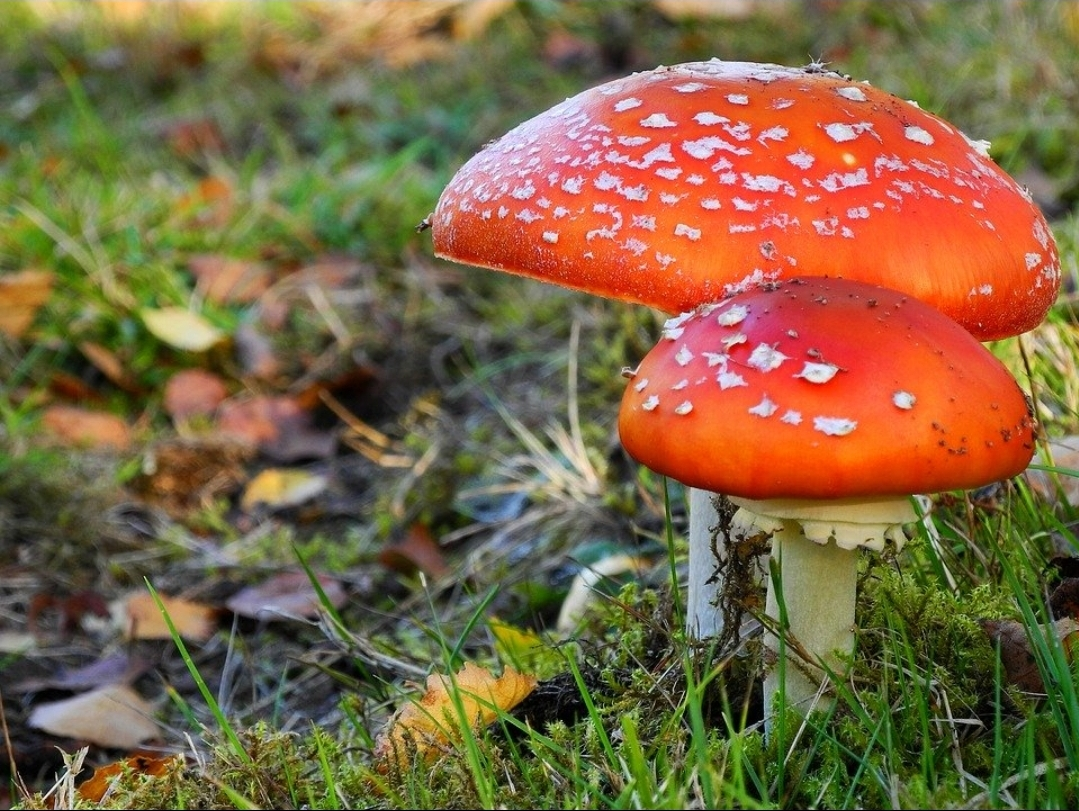 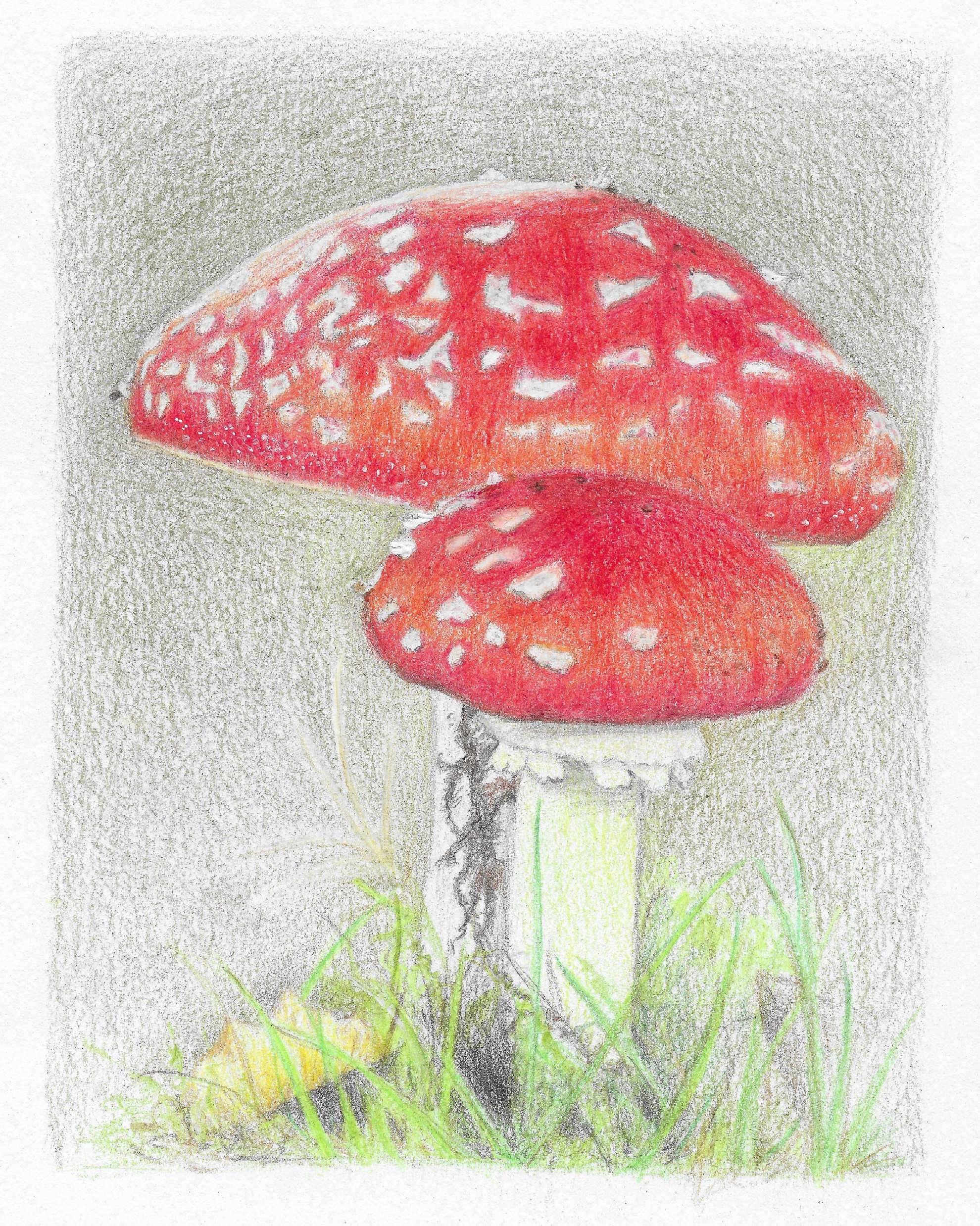 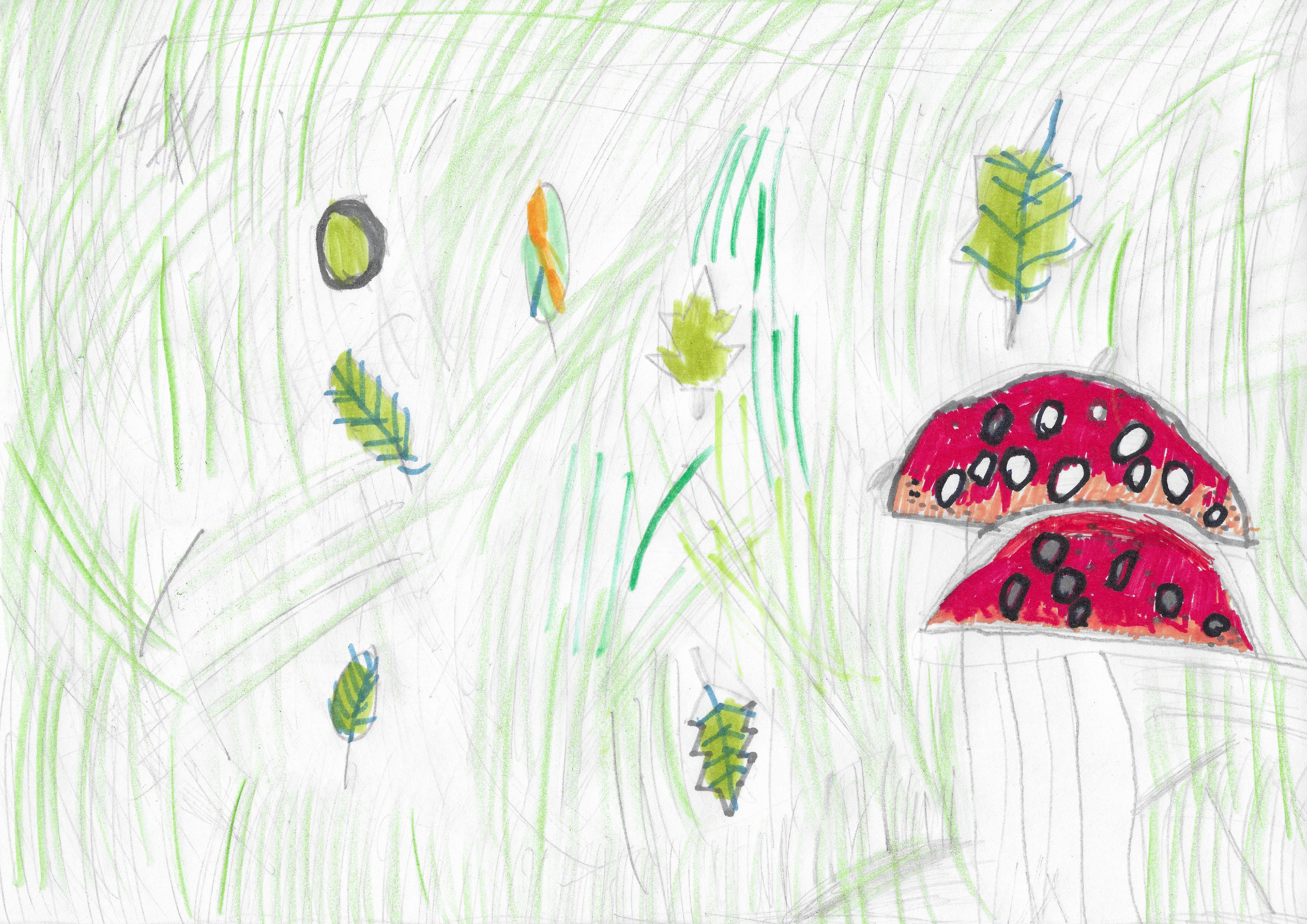 Jedidjah Hielkema
Matthieu de Feijter
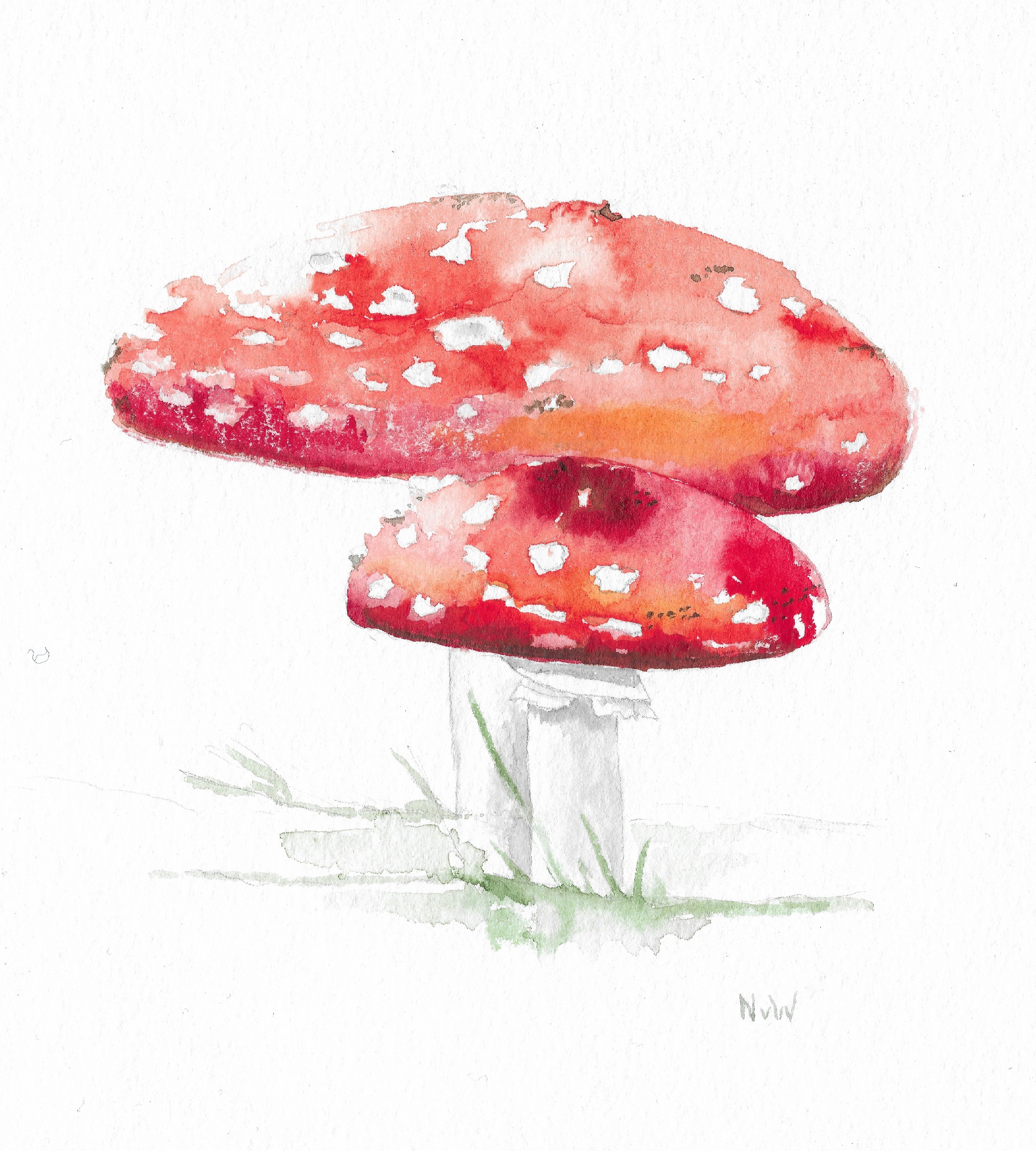 Lara van der Eijk
Nel van Weenen
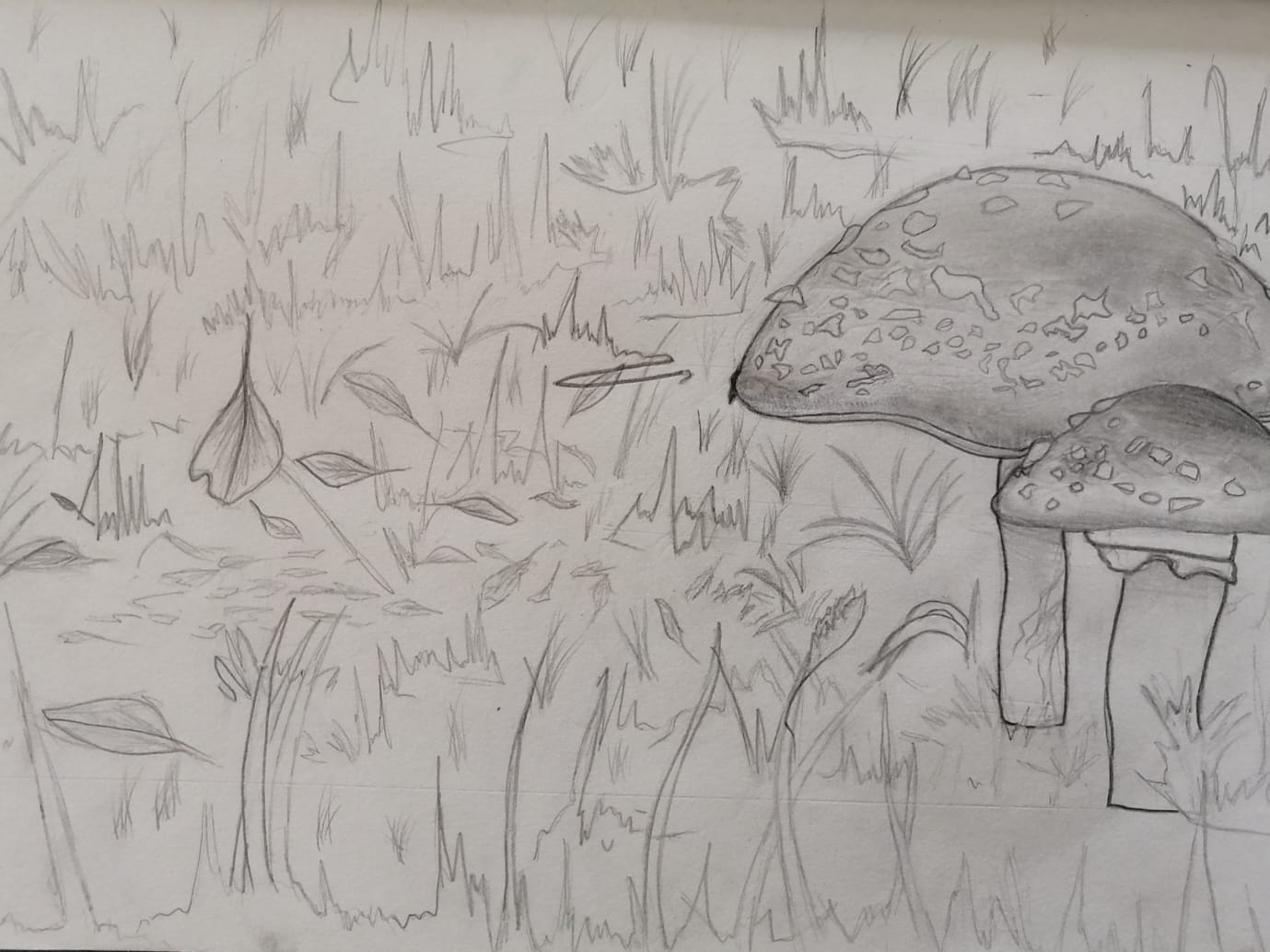 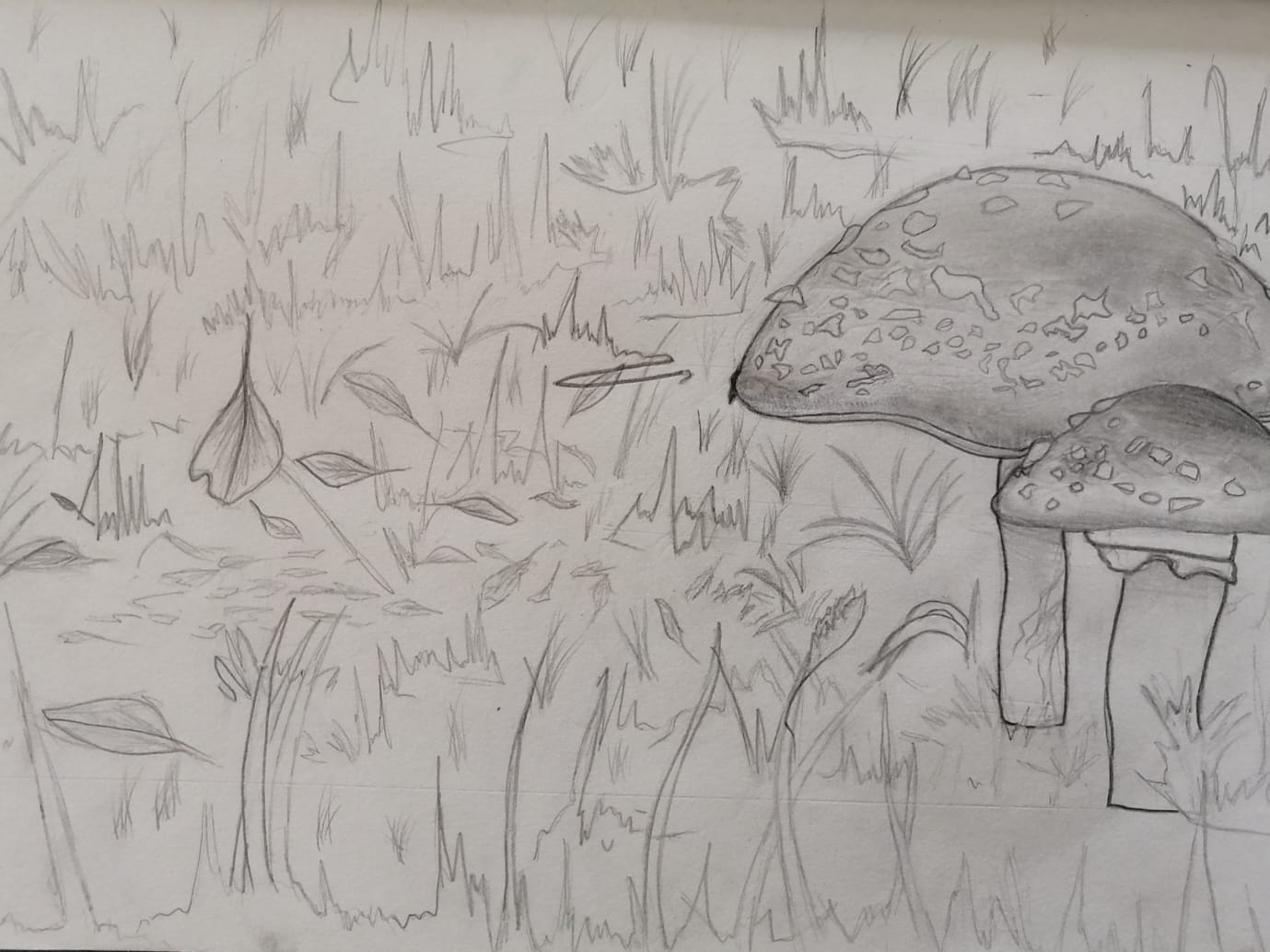 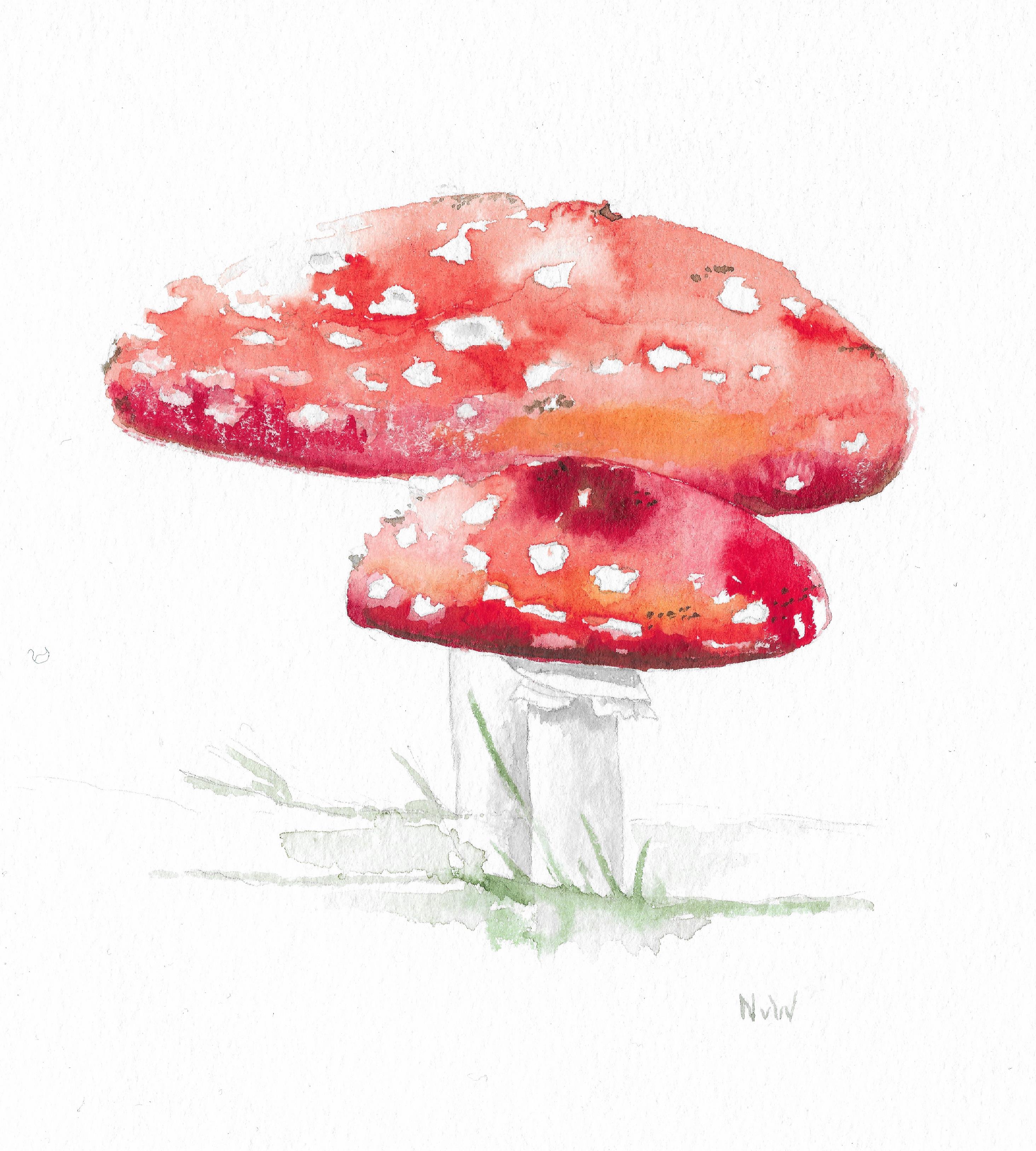 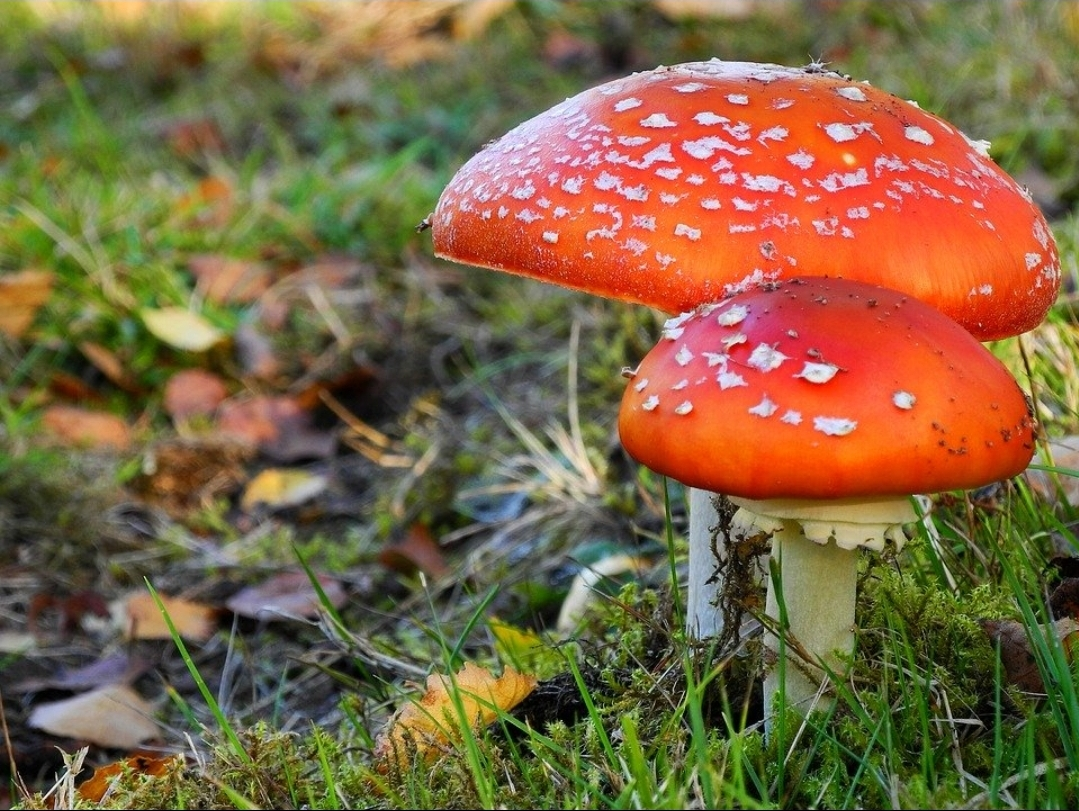 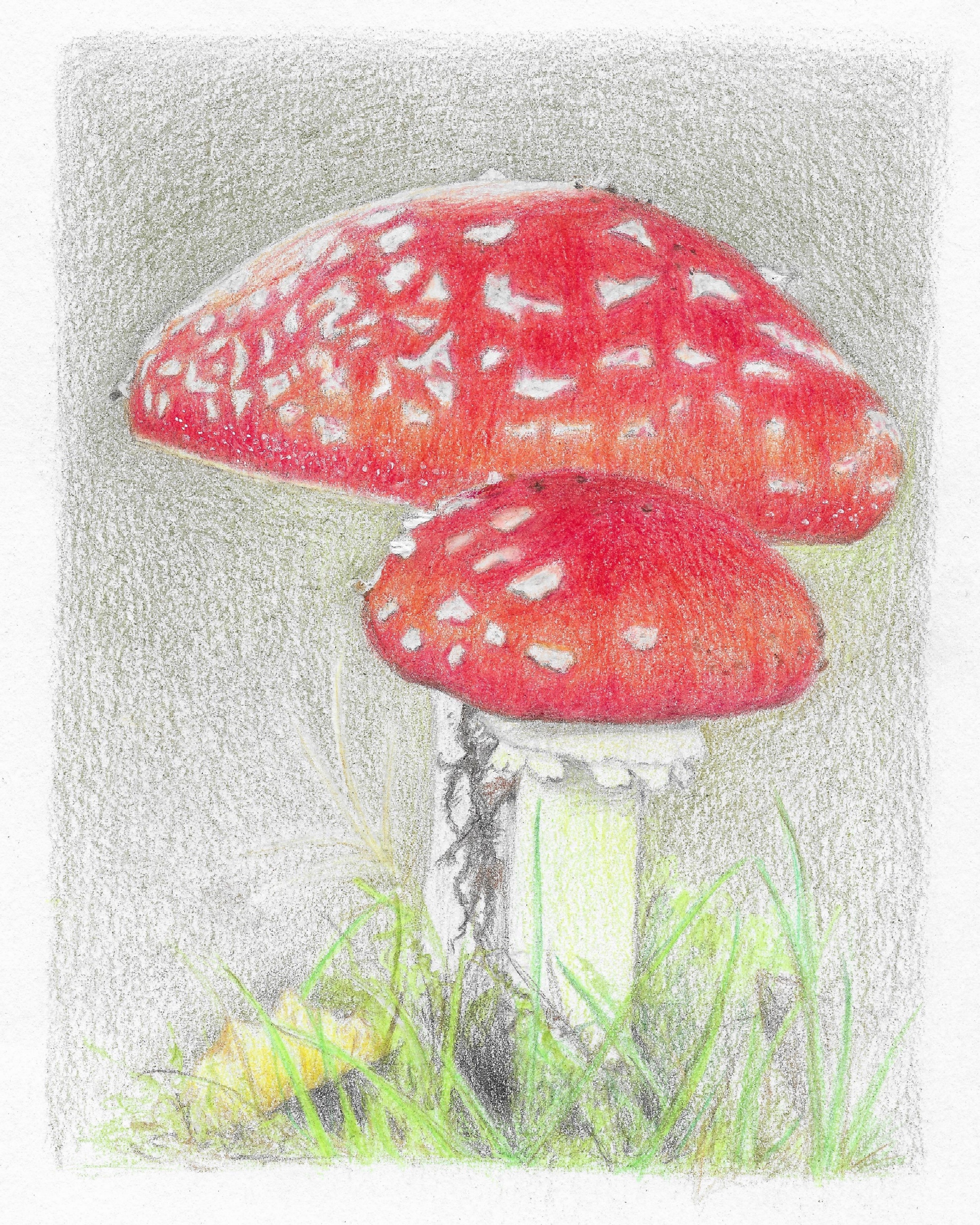 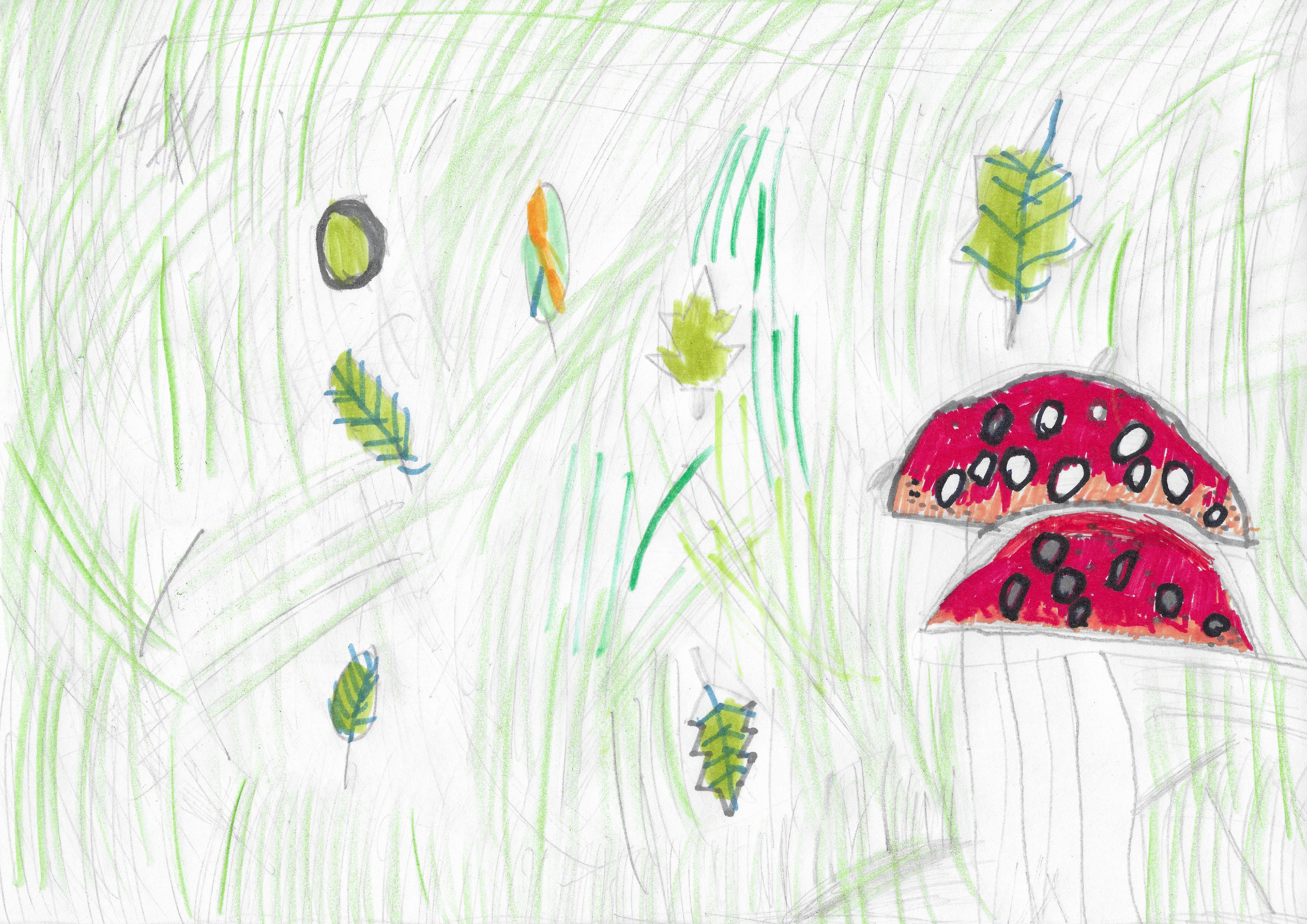 Eenheid
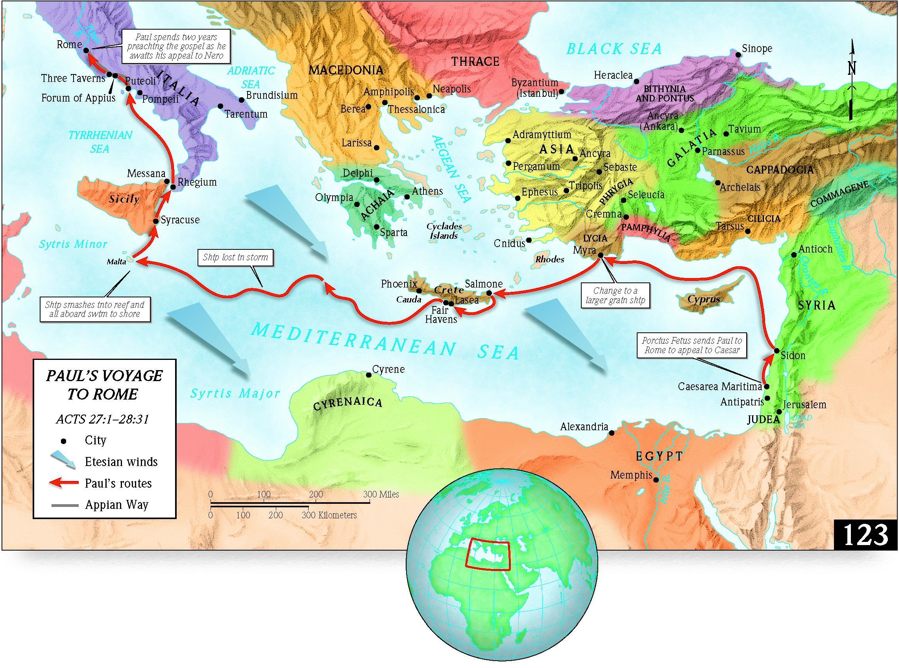 Jouw reis?
In de storm
Zaken die je kan missen
Die niet gemist kunnen worden
Alle hoop en redding verloren
Vluchten
Alles overboord
Je houvast loslaten
Ben jij een Paulus?
Durf jij met overtuiging loslaten?